Mokyklos įsivertinimo ir pažangos anketa 2019 - 2020 m.
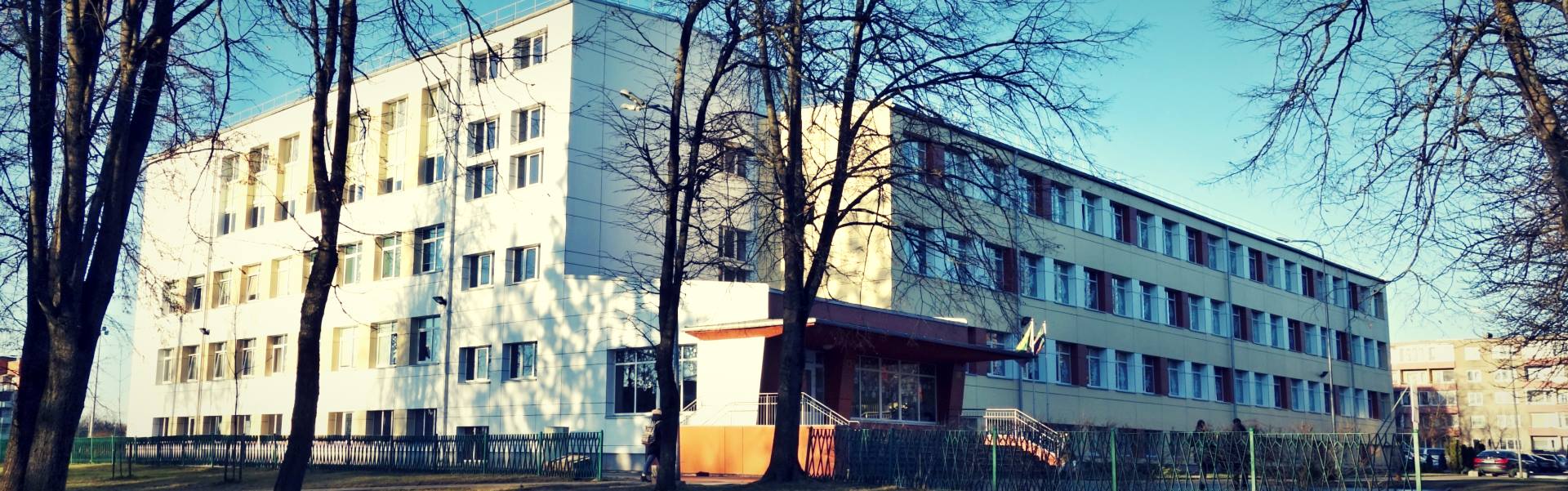 Gargždų „Minijos“ progimnazija
1
2021 m. vasario 12 d.
Tėvų(globėjų) apklausos 5 aukščiausios ir žemiausios vertės
svetainei
svetainei
Gargždų „Minijos“ progimnazija
2
2021 m. vasario 12 d.
Mokinių  apklausos 5 aukščiausios ir žemiausios vertės
Gargždų „Minijos“ progimnazija
3
2021 m. vasario 12 d.
Mokytojų  apklausos 5 aukščiausios ir žemiausios vertės
Gargždų „Minijos“ progimnazija
4
2021 m. vasario 12 d.